РОБОТ - ПОВОДЫРЬ
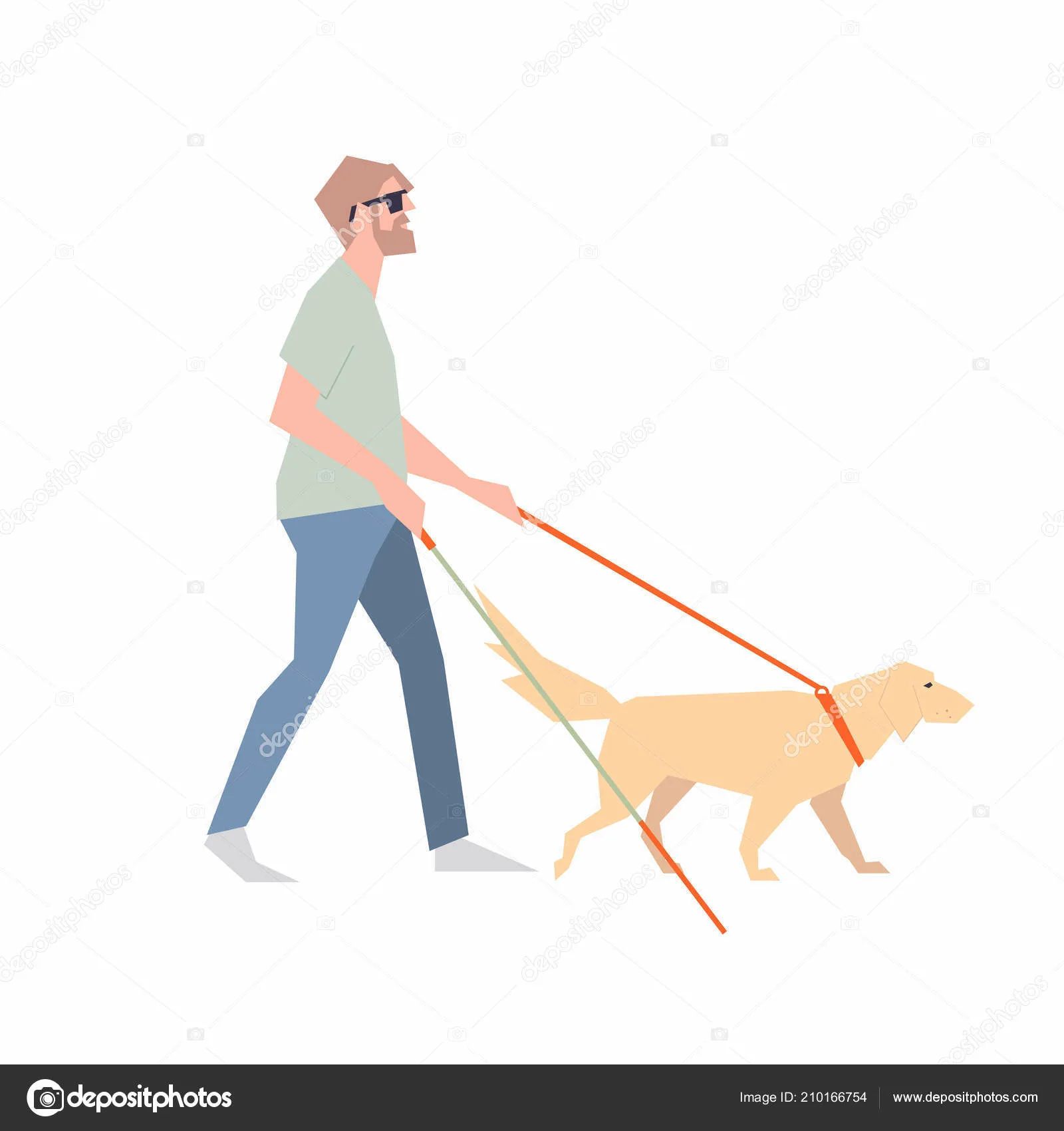 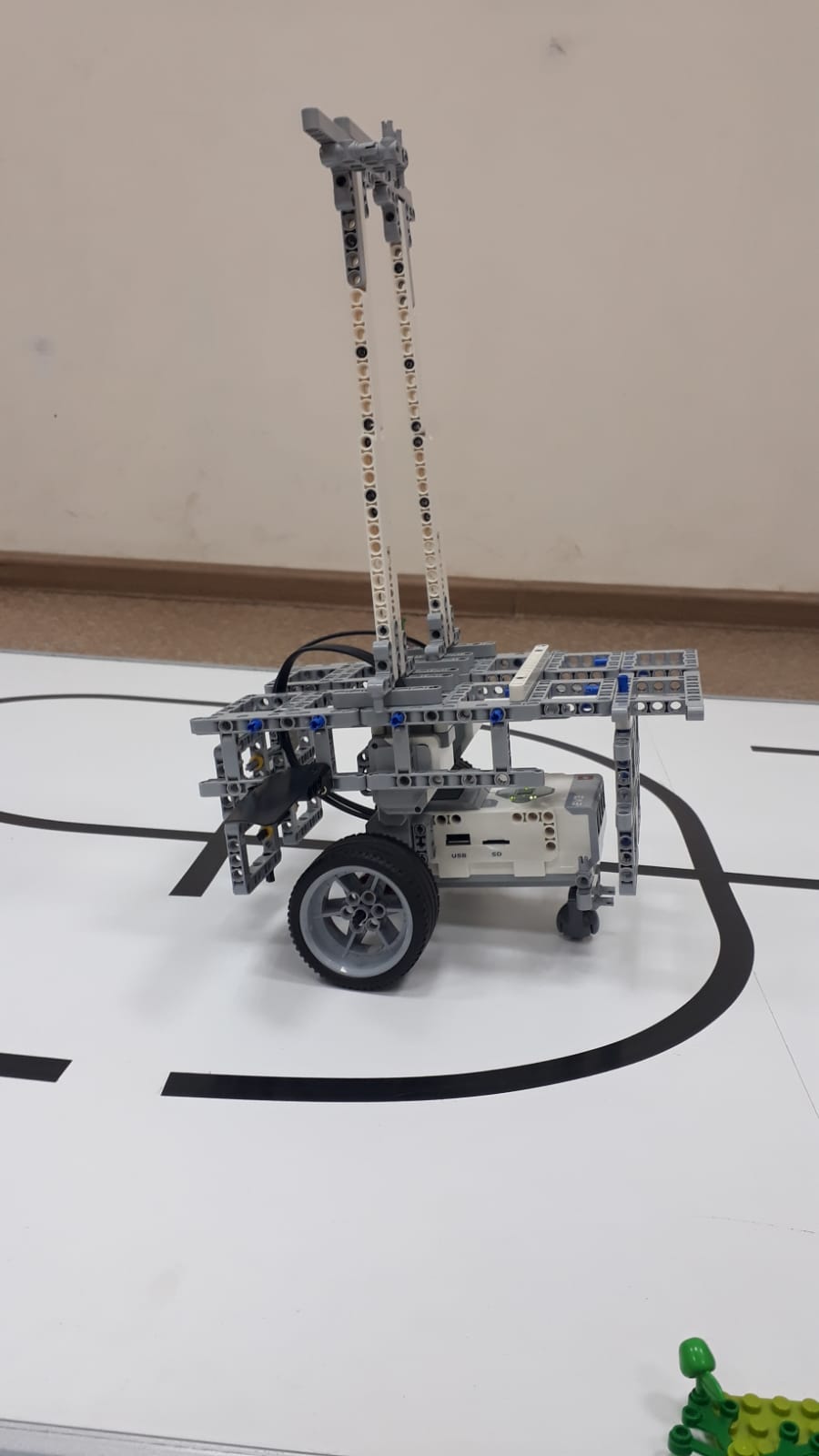 РОБОТ - ПОВОДЫРЬ помогает перемещаться незрячим по заданному маршруту
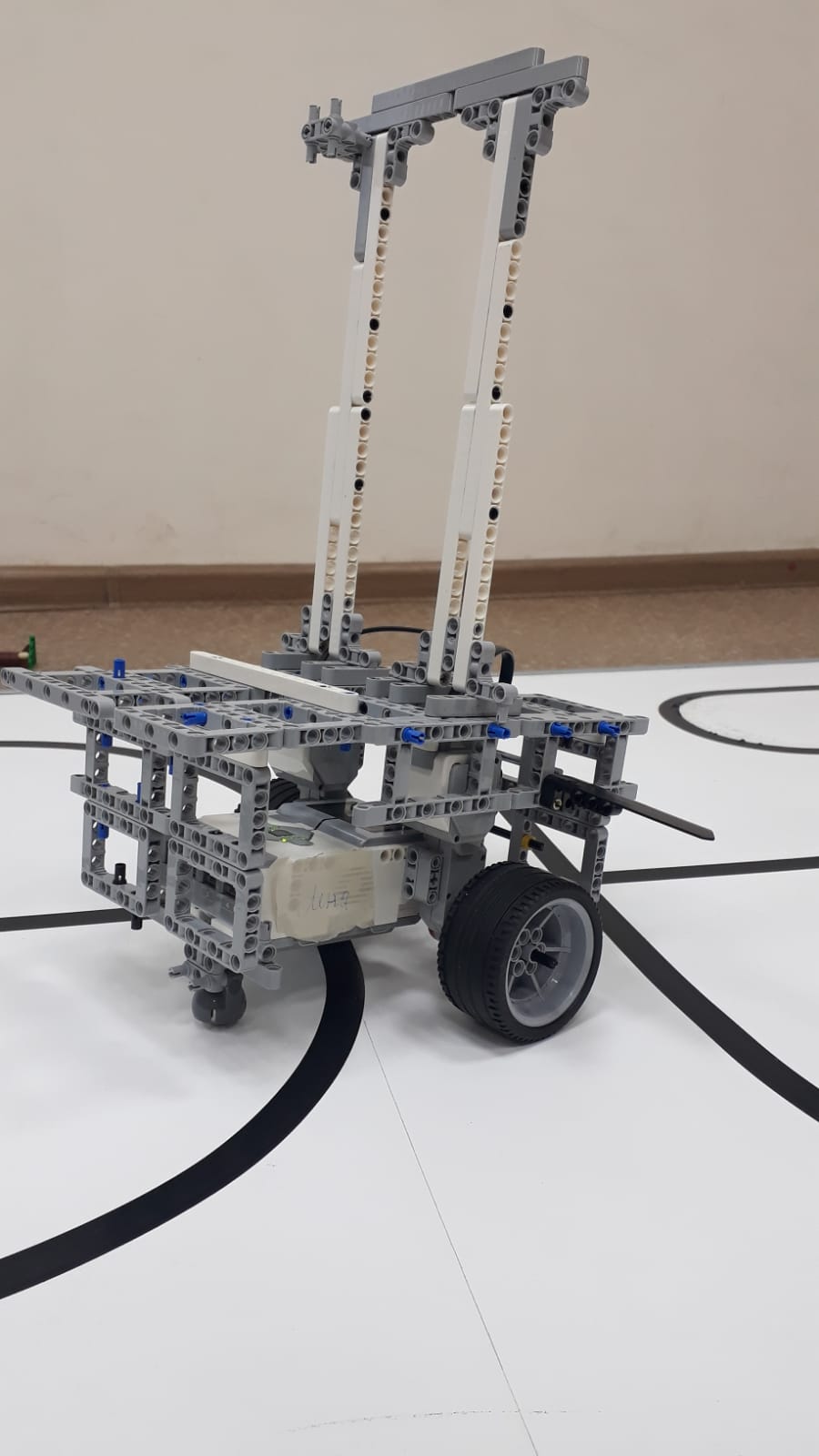 РОБОТ - ПОВОДЫРЬ
РОБОТ – ПОВОДЫРЬ 
сделан из конструктора LEGO EV3 
с помощью программы  ТРИК СТУДИО
Состоит из деталей конструктора LEGO
Двигается при помощи моторов EV3
Помощник для безопасного  перемещения незрячего человека
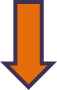 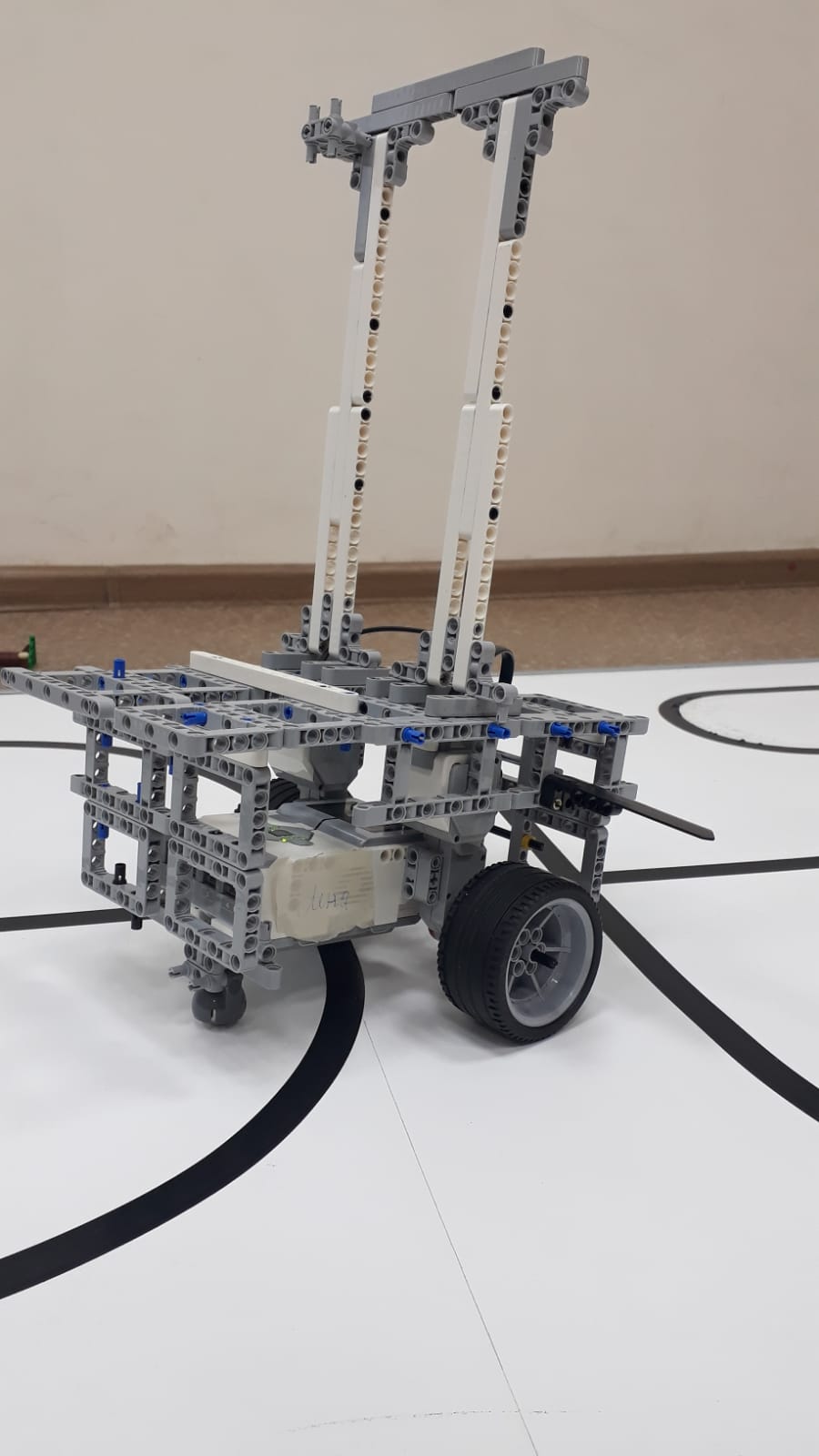 ПОЧЕМУ ПОВОДЫРЬ?
ЦЕЛЬ
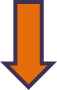 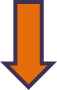 Тема важна и актуальна, а проблема насущна
Создать робота, который будет вести незрячего человека в нужное ему место
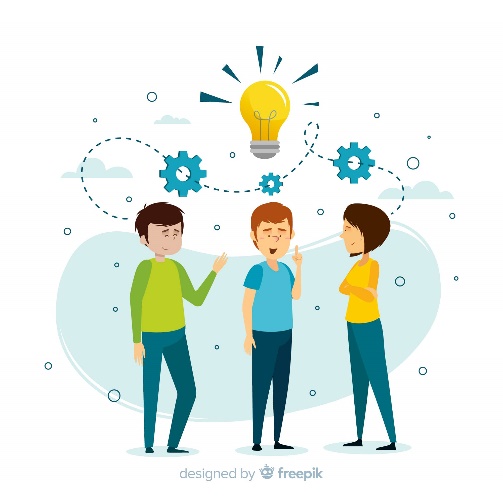 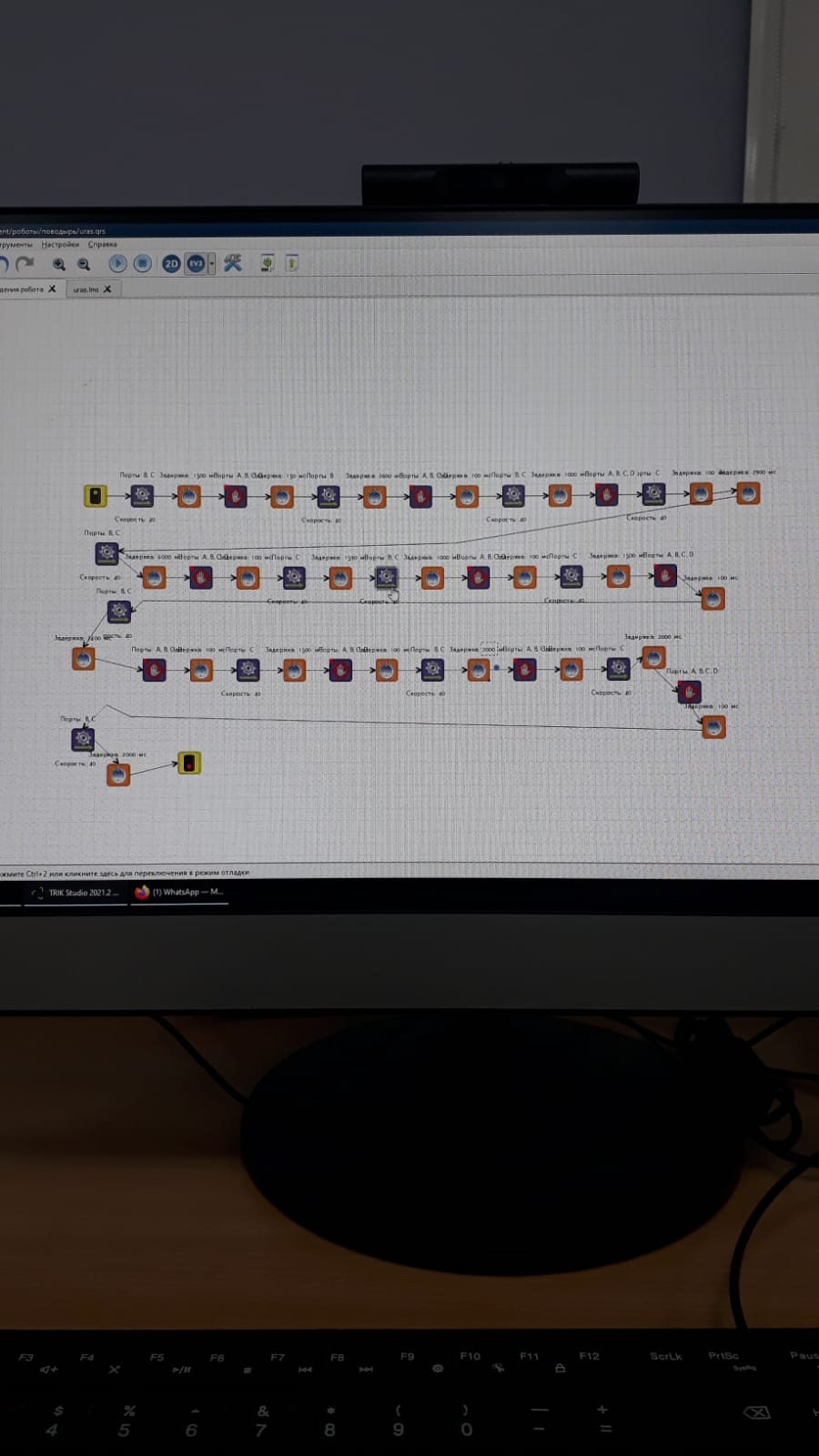 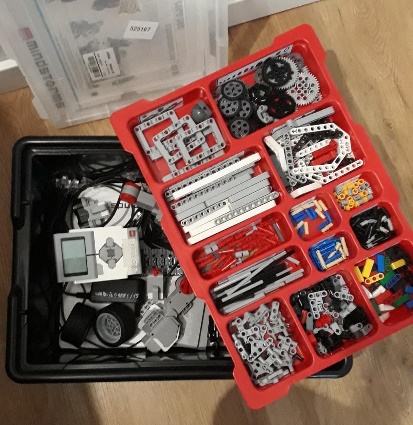